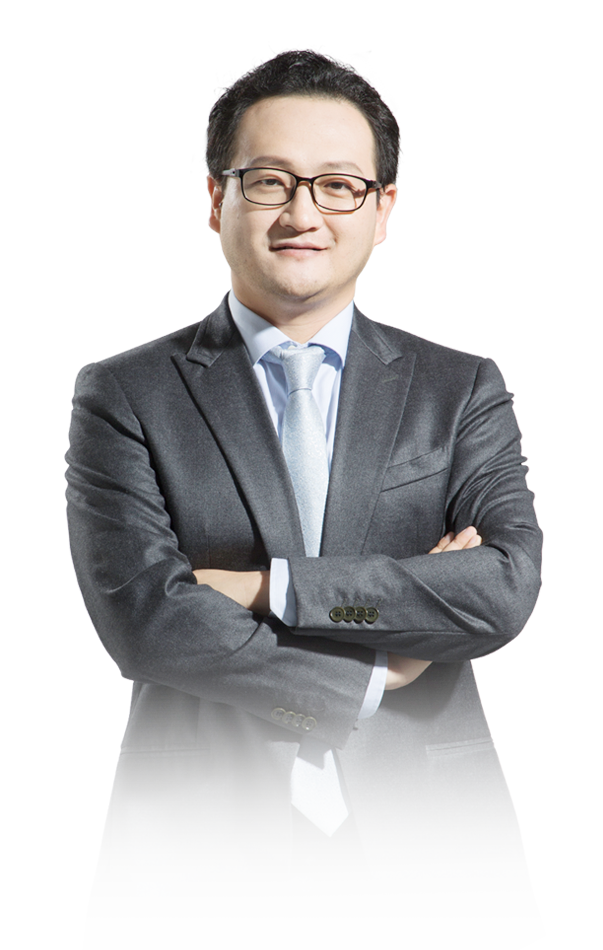 科技发展
是永恒动力
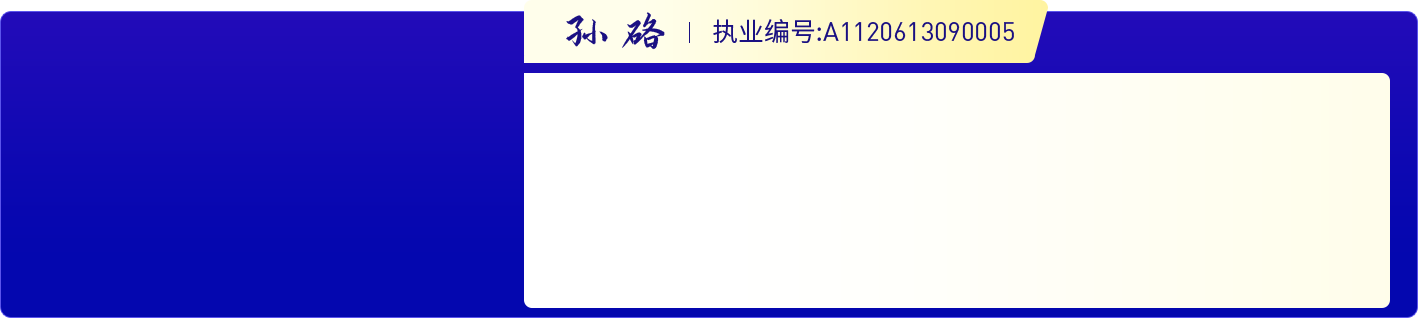 ·
经传多赢投顾总监
·
科班出身，有过硬的专业基础功底。从业20年，有过私募实操和顾问咨询等多维度经验。曾任职全日制重本大学讲师，完成过千场千人股民讲座，著有《唯信号论-系统篇》一书。其所创立的“三维一体”投资体系深受投资者喜爱。
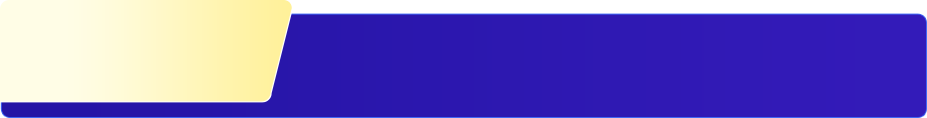 第一章
全面注册制的市场影响
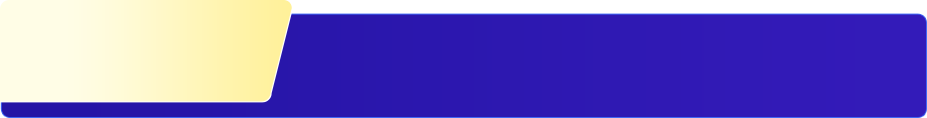 第二章
高质量发展带来新动力
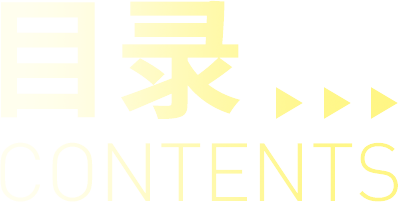 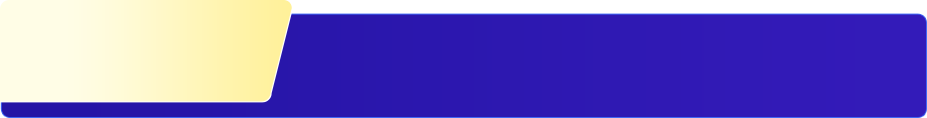 第三章
各种黑科技带来机会
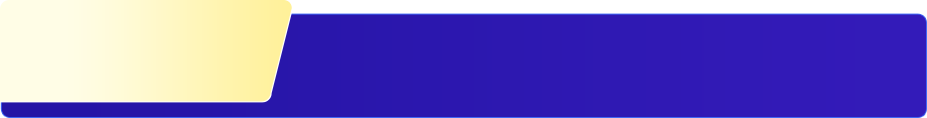 第四章
从投资研究到利润兑现
PART 01
全面注册制的市场影响
全面注册制的市场影响
“大盘”影响越来越弱
轻大盘  重个股
全面注册制   与   中国特色估值体系
PART 02
高质量发展
带来新动力
高质量发展带来新动力
实现高水平科技自立自强，是推动高质量发展的必由之路。
必由之路
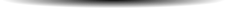 构建新发展格局，是推动高质量发展的战略基点。
战略基点
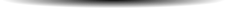 推进农业现代化是实现高质量发展的必然要求。
必然要求
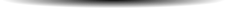 人民幸福安康是推动高质量发展的最终目的。
最终目的
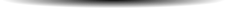 PART 03
寻找各种黑科技机会
科技改变一切
科技改变一切，除了银行和白酒
国务院机构改革两大方向
金融 & 科技
加强党中央对科技工作的集中统一领导    
组建中央科技委
建立健全新型举国体制
材料是科技进步基石
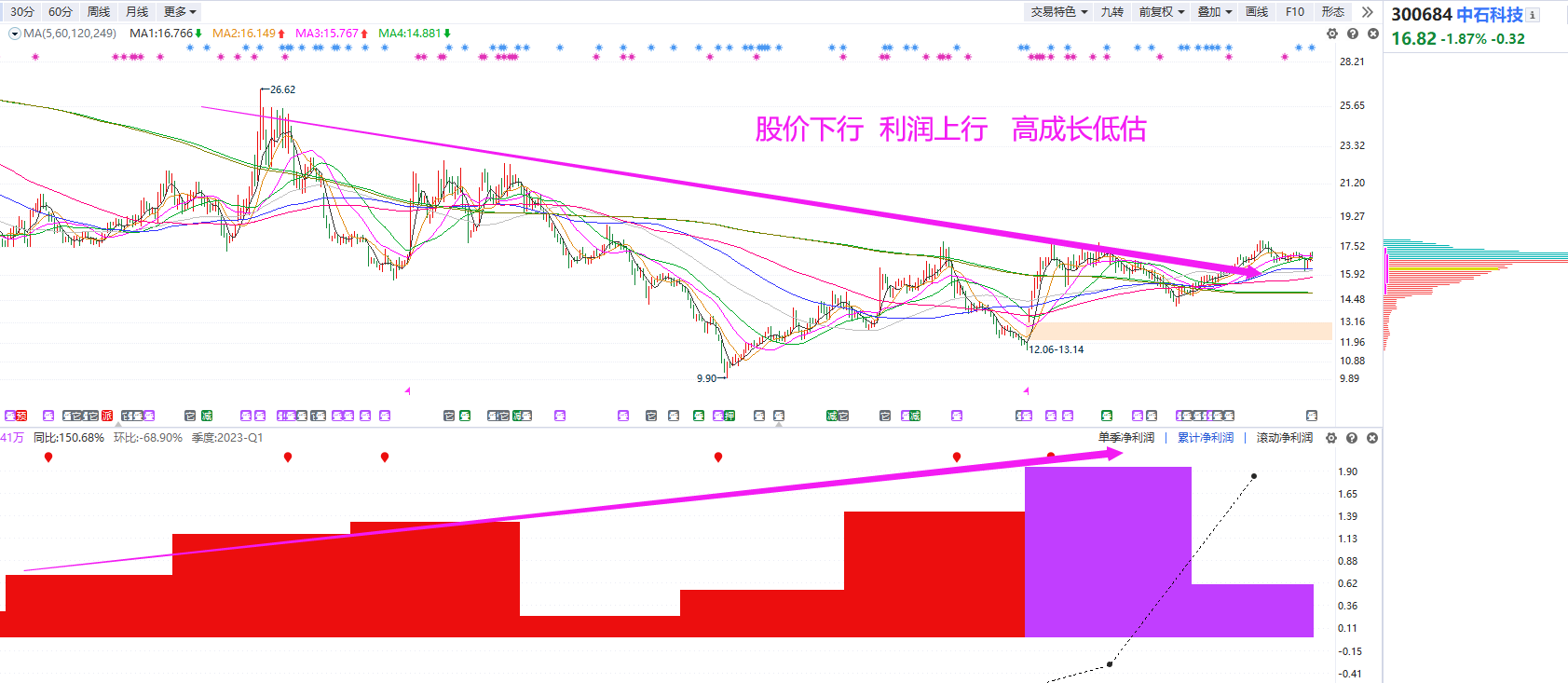 功能高分子材料及热管理
新消费电子、数字基建、智能交通、清洁能源等四大领域
数据是科技进步的钥匙
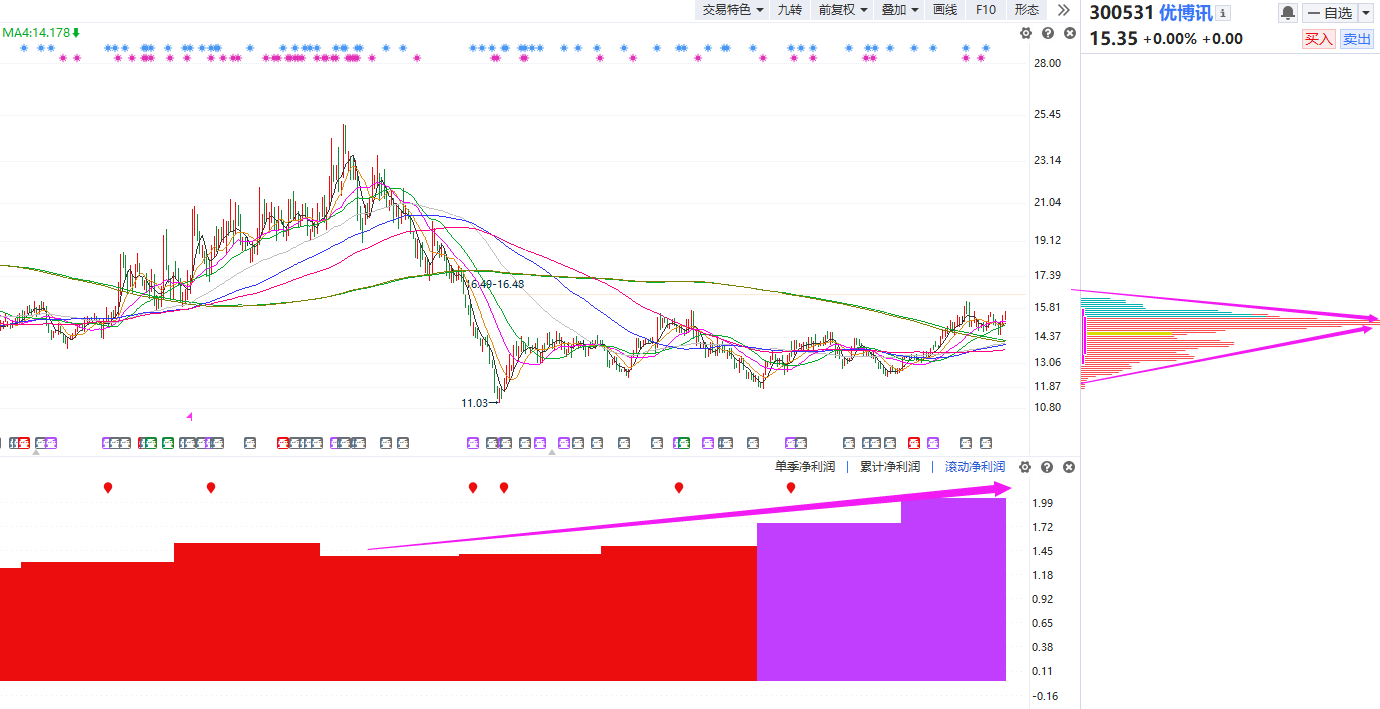 数据采集软硬件产品布局
智慧物流、智能制造、智慧医疗和智慧零售
消费的底色是科技
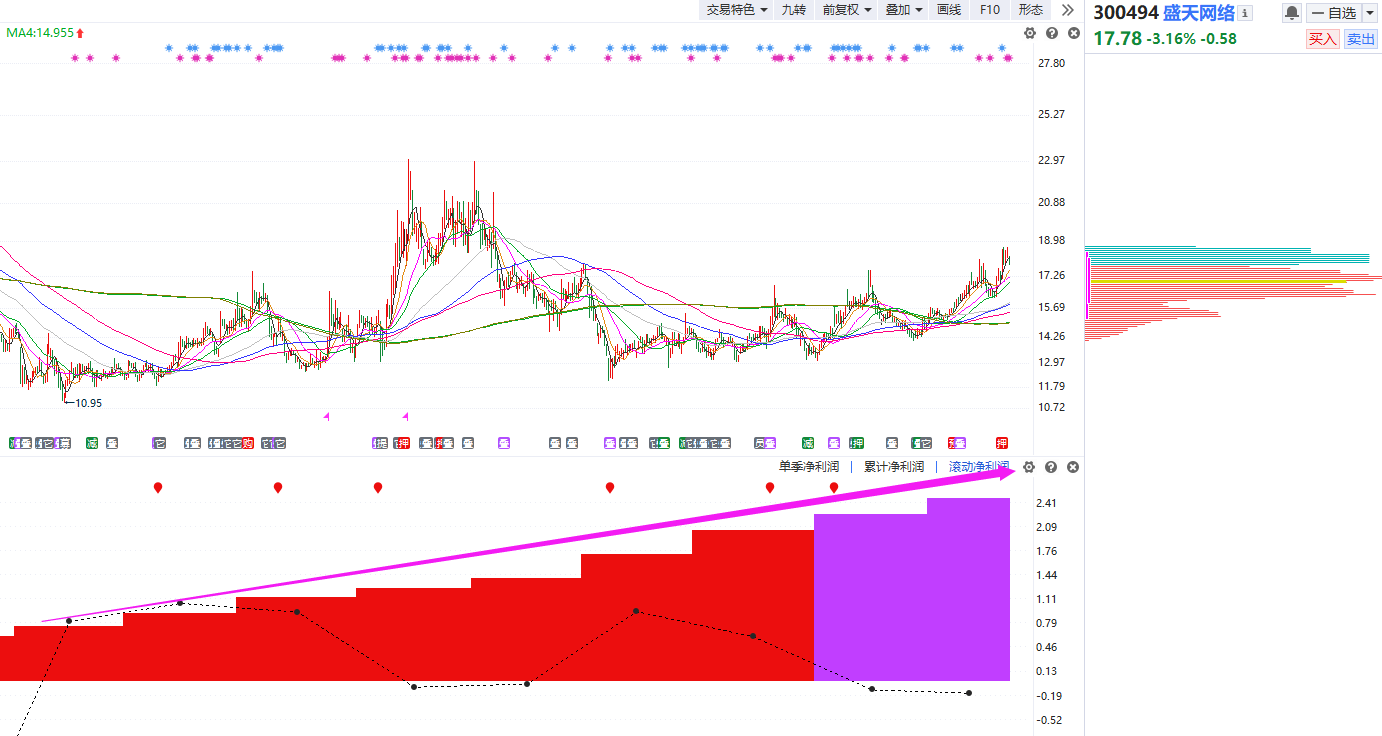 网游、IP、VR、元宇宙
农业也有黑科技
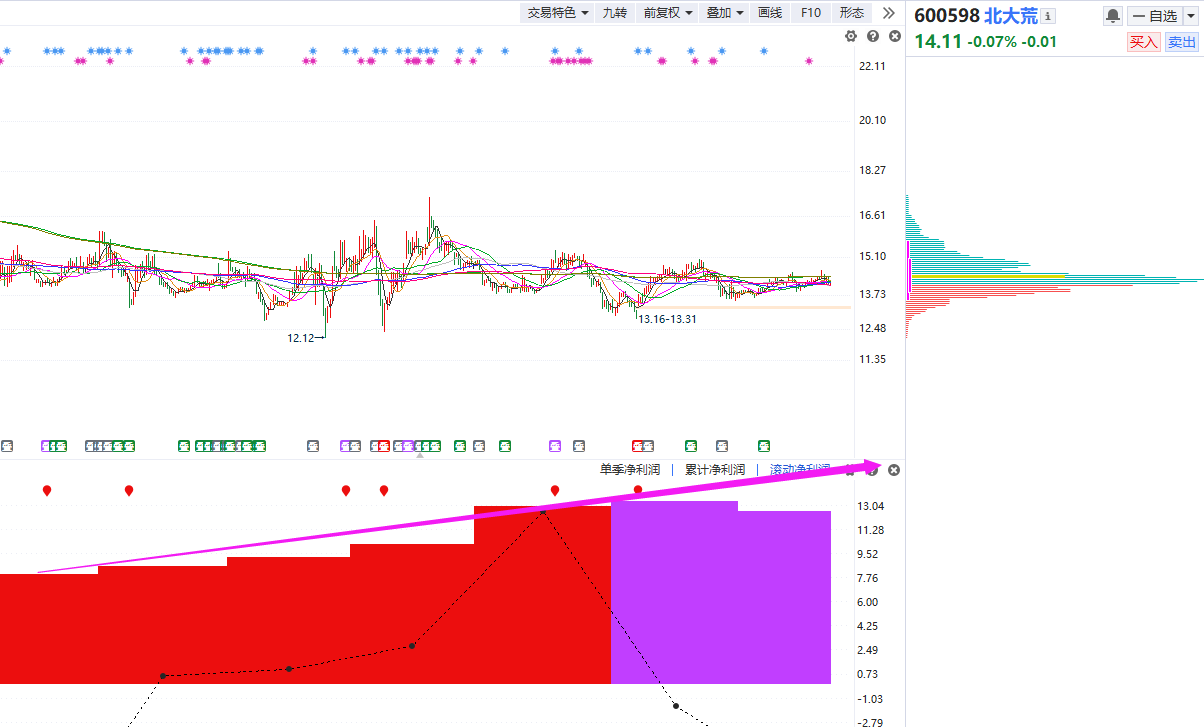 中国粮仓  农业现代化
打通种、管、收、储、运、加、销农业全产业链的数字化连接
PART 04
从投资研究到利润兑现
选对自己的赚钱逻辑
理念     方法      技术
都重要
但最重要的是
适合自己的投资理念
能够掌握的投资方法
熟能生巧的投资技术
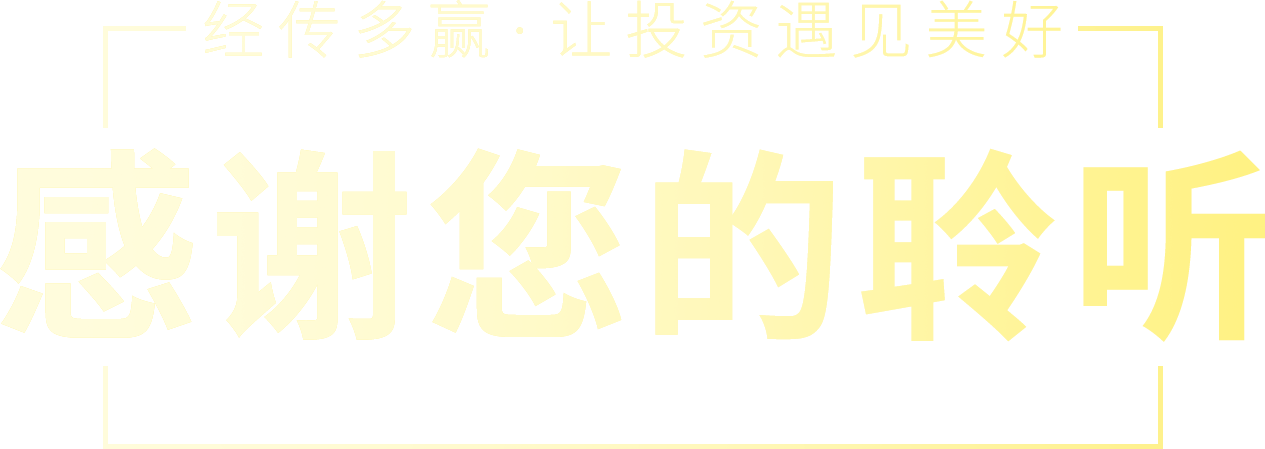 我司所有工作人员均不允许推荐股票、不允许承诺收益、不允许代客理财、不允许合作分成、不允许私下收款，如您发现有任何违规行为，可联系400-700-3809向我们反馈!
风险提示:所有信息及观点均来源于公开信息及经传软件信号显示仅供参考，不构成最终投资依据，软件作为辅助参考工具,无法承诺收益，投资者应正视市场风险，自主作出投资决策并自行承担投资风险。投资有风险，入市须谨慎!